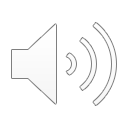 VANHEMMUUS
Anna Leskelä, Mirjam tiirola & MIRVA PULJUJÄRVI
LAPIN AMK
Apua ja tukea vanhemmuuteen
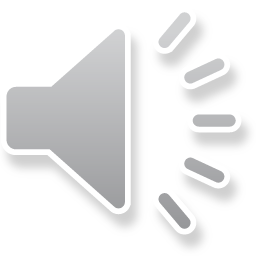 Perheneuvola
MLL:n maksuton vanhempainpuhelin ja chat
MLL:n  Nuorisoneuvola ja chat
Väestöliiton ajanvarauksella toimiva maksuton perhepulma-chat
Väestöliiton perhepulmapuhelin. Puhelu maksaa normaalin puhelun hinnan. Toimii takaisinsoitto periaatteella.
MLL:n perhekahviloissa voit tavata samassa tilanteessa olevia vanhempia. Tornion perhekahvilassa tapaamiset parittomina viikkoina keskiviikkoisin klo 17-19. Perhekahvila toimii Perheiden talossa.
Pyydä Apua- palvelu. Nappia painamalla voit pyytää apua tai palvelua tai jättää yhteydenottopyynnön omaan tai läheisen tilanteeseen liittyen
2/1/2024
MLL.fi & Tornio.fi &Väestöliitto
2
Rajat ja niiden tarkoitus
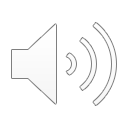 Vanhempien on hyvä muistaa, että rajojen tarkoitus on suojata lasta sellaisilta asioilta jota lapsi ei itse osaa vielä käsitellä.  

Rajoilla vanhempi esimerkiksi;
turvaa lapsen kasvun ja kehityksen
opettaa lapselle mikä on sallittua ja mikä ei 
asettaa lapselle ikä- ja kehitystason tason mukaisia vaatimuksia.
Vanhempi saattaa tuntea joskus epävarmuutta ja riittämättömyyden tunnetta siitä, miten ja missä tilanteissa hänen täytyy asettaa lapselle sopivia rajoja. 

On myös hyvä antaa lapsen tehdä itse päätöksiä, mutta ne täytyy sovittaa lapsen omaan ikä- ja kehitystasoon ja perheen omiin rajoihin sopiviksi.

Rajoissa on hyvä pitää kiinni johdonmukaisuudesta, jotta asioista tulee lapselle selviä toimintatapoja. Esim. Ruutuaika.
2/1/2024
Lähteet: MLL 2021
3
Riittävä vanhempi
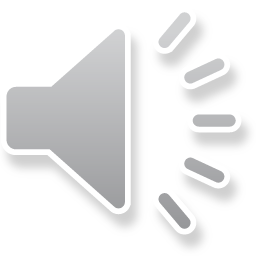 Vanhemman ei tarvitse olla täydellinen, myös vanhempi saa tehdä virheitä, kunhan pyrkii korjaamaan virheitään.
Lapsi tarvitsee läheisyyttä, kiintymyksen osoitus herättää lapsessa kyvyn rakastaa. Yhdessä tekeminen ja kosketus osoittavat lapselle kiintymystä.
Lapsi kasvaa ja kehittyy lapsen askelin, on hyvä antaa lapsen olla lapsi ja antaa kasvaa rauhassa saaden aikuiselta tukea.
Tunteista puhuminen ja niiden välittäminen. On hyvä kuunnella mitä lapsi puhuu ja näyttää hänelle, että on kiinnostunut. Lapsi myös oppii tunnistamaan tunteensa kun vanhempi sanoittaa niitä.
Perus huolenpito. Rutiinit, turvallisuus, ruoka ja uni, niiden avulla kasvaa onnellisia ihmisiä.
Rajat ja niiden noudattaminen. Perustelluilla rajoilla osoitetaan välittämistä.
Leikki, on hyvä leikkiä lapsen kanssa. Leikin avulla lapsi oppii maailmasta paljon, säännöt, värit, vuoron odottaminen, tunteet jne. Leikkiin mukaan lähteminen voi myös opettaa aikuista tuntemaan lasta.

Kaikkia lastenkasvatus vinkkejä ei tarvitse ottaa omaan käyttöön, mieti mikä teidän perheelle sopii, jokainen lapsi ja vanhempi on yksilö.
2/1/2024
Lähteet MLL, 2018, 2021
4
Lähteet
Lapha.fi. Kasvatus ja perheneuvonta. https://lapha.fi/kasvatus-ja-perheneuvonta?id=Tornio
MLL. Vanhempainpuhelin ja chat https://www.mll.fi/vanhemmille/toiminta-lapsiperheille/vanhempainpuhelin/?gclid=EAIaIQobChMIppjh2daOggMVx12RBR1pTgSLEAAYAiAAEgJMnvD_BwE
Väestöliitto. Perhepulma – apua ja tukea lapsiperheille https://www.hyvakysymys.fi/artikkeli/perhepulma/ 
MLL. Perhekahvilat ja perhetoimintakeskus https://lapinpiiri.mll.fi/perheille/perhekahvilat/
MLL. Nuorisoneuvolahttps://www.mll.fi/nuorisoneuvola/?utm_source=google&utm_medium=ads&utm_campaign=nuorisoneuvola&utm_content=ads1&gclid=EAIaIQobChMI3PzRiNuOggMVOQuiAx14BQ_dEAAYAyAAEgISyPD_BwE 
Tornio.fi. Pyydä apua- palvelukanava https://www.tornio.fi/kasvatus-ja-opetus/tornion-perhekeskus/pyyda-apua/
MLL, Rajojen asettaminen lapselle, 2021. https://www.mll.fi/vanhemmille/tietoa-lapsiperheen-elamasta/vanhemmuus-ja-kasvatus/rajojen-asettaminen-lapselle/
MLL, Näin syntyy riittävän hyviä vanhempia, 2018. https://www.mll.fi/vanhemmille/tietoa-lapsiperheen-elamasta/vanhemmuus-ja-kasvatus/nain-syntyy-riittavan-hyvia-vanhempia/
MLL, Olenko riittävä vanhempana? 2021. https://www.mll.fi/vanhemmille/tietoa-lapsiperheen-elamasta/vanhemmuus-ja-kasvatus/vanhemmaksi-kasvu/olenko-riittava-vanhempana/
2/1/2024
5